Trường Tiểu học Lê Quý Đôn
Kính chào các quý thầy cô
Giáo viên: Nguyễn Đặng Thành Công
Ngày 24 thang 1 năm 2022
Thể dục: khối1
BàiTƯ THẾ ĐỨNG NGHIÊM, ĐỨNG NGHỈ, TẬP HỢP HÀNG DỌC DÓNG HÀNG ĐIỂM SỐ
Giáo viên: Nguyễn Đặng Thành Công
Yêu cầu cần đạt
- Biết thực hiện vệ sinh sân tập, thực hiện vệ sinh cá nhân để đảm bảo an toàn trong tập luyện.
- Bước đầu biết khẩu lệnh và thực hiện được tư thế đứng nghiêm, đứng nghỉ, tập hợp hàng dọc, dóng hàng, điểm số và vận dụng vào các hoạt động tập thể.
- Tự chủ và tự học: Tự xem trước các động tác đứng nghiêm, đứng nghỉ , cách tập hợp hàng dọc, dóng hàng, điểm số trong sách giáo khoa.
- Biết phân công, hợp tác trong nhóm để thực hiện các động tác và trò chơi.
- Đoàn kết chăm chỉ khi tham gia tập luyện.
- Tích cực tham gia các trò chơi vận động, đảm bảo an toàn.
2. Đồ dùng dạy học

+ Giáo viên chuẩn bị: Tranh ảnh, trang phụ thể thao, còi phục vụ trò chơi, 
+ Học sinh chuẩn bị: Giày thể thao
3. Các hoạt động chủ yếu
a. Nhận lớp
 
b. Khởi động
 
- Xoay các khớp cổ tay, cổ chân, vai, hông, gối,…
 
c. Chơi trò chơi mà h/s yêu thích”
2. Hoạt động kiến thức mới
Đứng nghiêm, đứng nghỉ
Động tác:
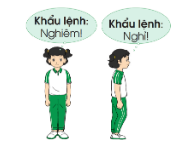 3 Luyện tập thực hành

- Tập đồng loạt
- Tập theo tổ nhóm
- Tập theo cặp đôi
Thi đua giữa các tổ
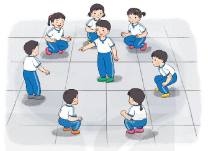 4.Chơi trò chơi:
 c. “ Đứng ngồi  theo hiệu lệnh ”
5. Hoạt động tiếp nối.
*  Thả lỏng cơ toàn thân. 
* Nhận xét, đánh giá chung của buổi học. 
 Hướng dẫn HS Tự ôn ở nhà
* Xuống lớp